A BNCC e a Saúde
A BNCC
Estabelece os direitos de aprendizagem de todos os alunos da educação básica

Homologação:
Educação Infantil e Ensino Fundamental – 2017
Ensino Médio – 2018
2
A BNCC
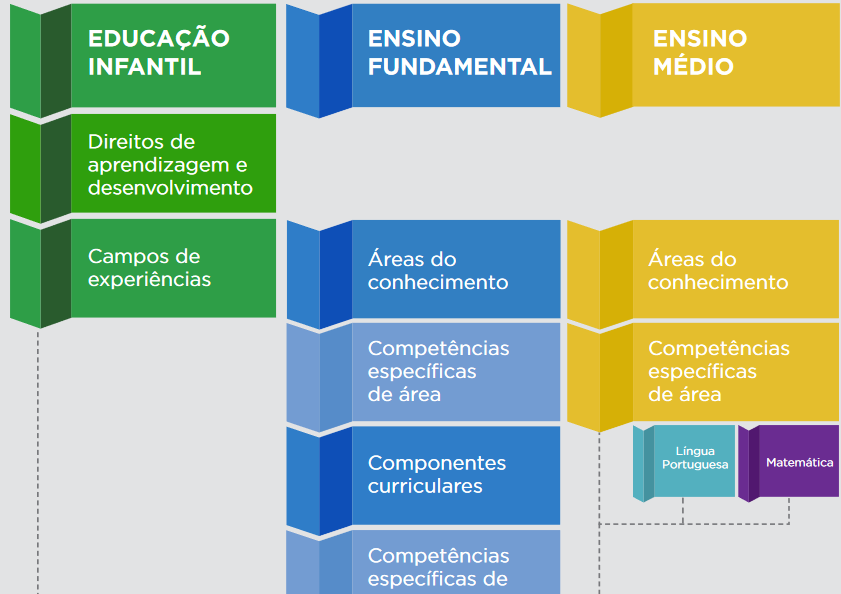 3
A BNCC
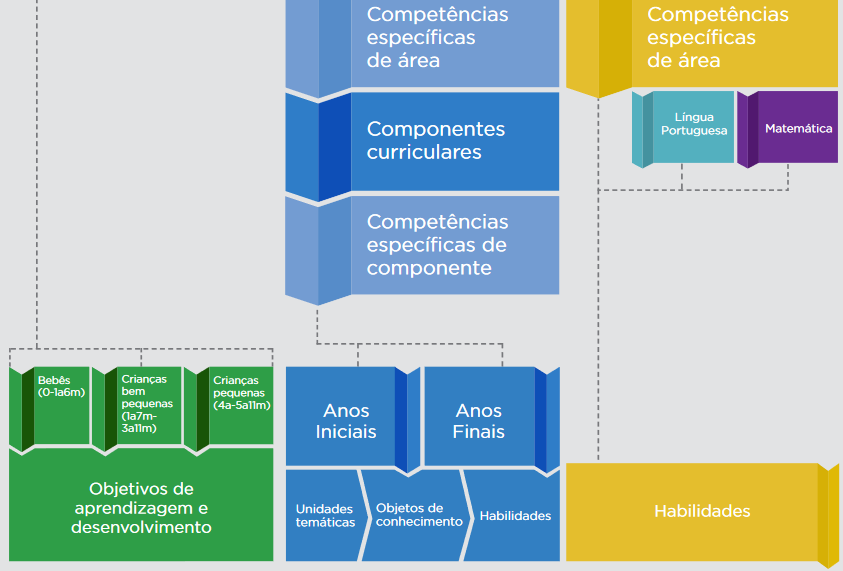 4
A saúde na BASE NACIONAL COMUM CURRICULAR (BNCC)
Uma das 10 competências gerais da Base:
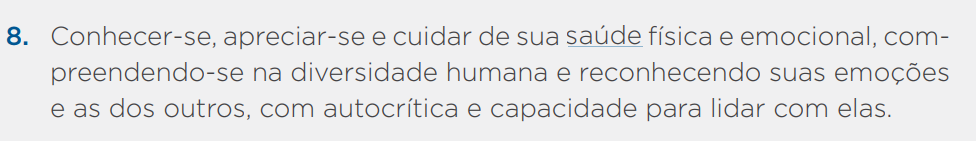 5
A saúde na BASE NACIONAL COMUM CURRICULAR (BNCC)
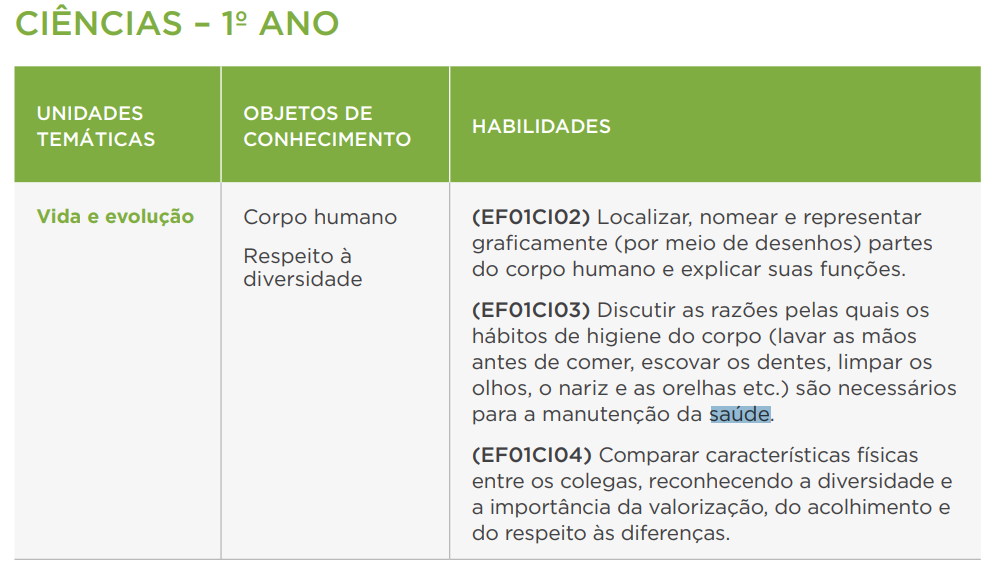 Educação Infantil
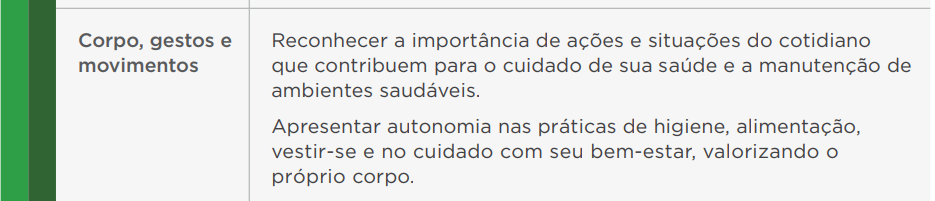 6
A saúde na BASE NACIONAL COMUM CURRICULAR (BNCC)
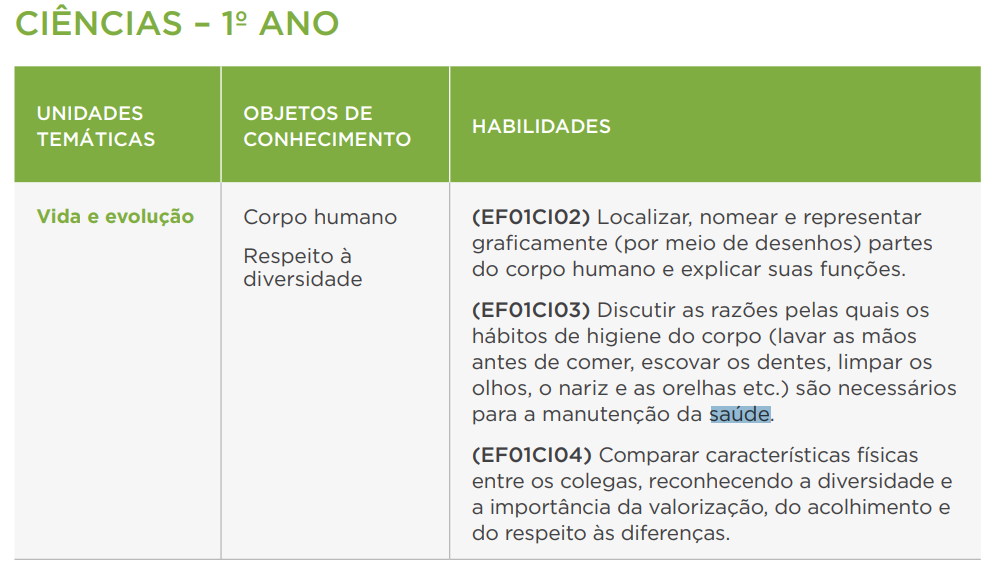 7
A saúde na BASE NACIONAL COMUM CURRICULAR (BNCC)
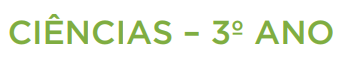 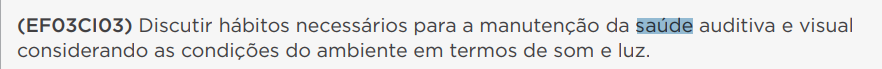 8
A saúde na BASE NACIONAL COMUM CURRICULAR (BNCC)
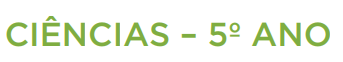 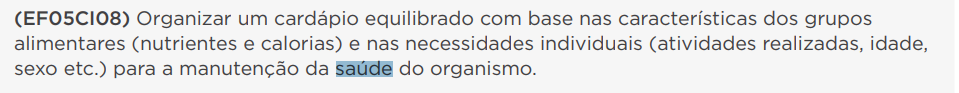 9
A saúde na BASE NACIONAL COMUM CURRICULAR (BNCC)
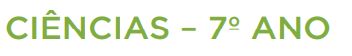 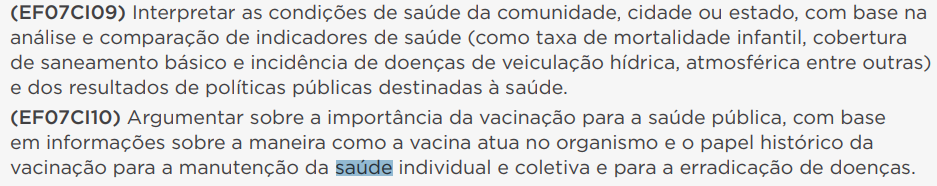 10
A saúde na BASE NACIONAL COMUM CURRICULAR (BNCC)
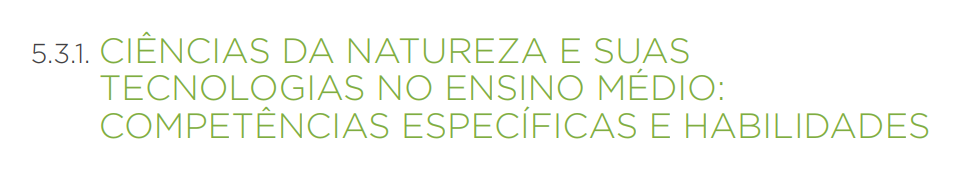 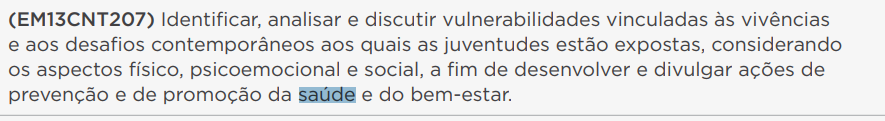 11
A saúde na BASE NACIONAL COMUM CURRICULAR (BNCC)
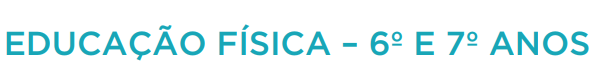 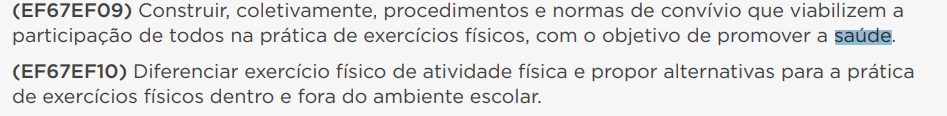 EDUCAÇÃO FÍSICA - 8º E 9º ANOS
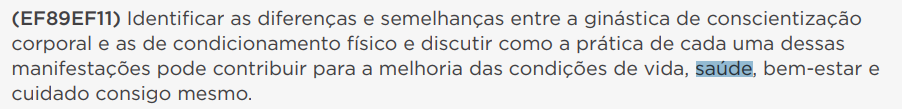 12
O novo Ensino médio
Aumento de 2400h para 3000h como mínimo para a etapa
Implementação da BNCC: até 1800h
Projeto de Vida
Oferta de Itinerários Formativos: pelo menos 1200h
4 áreas de conhecimento
Ensino Profissional e Técnico
13
O novo Ensino médio
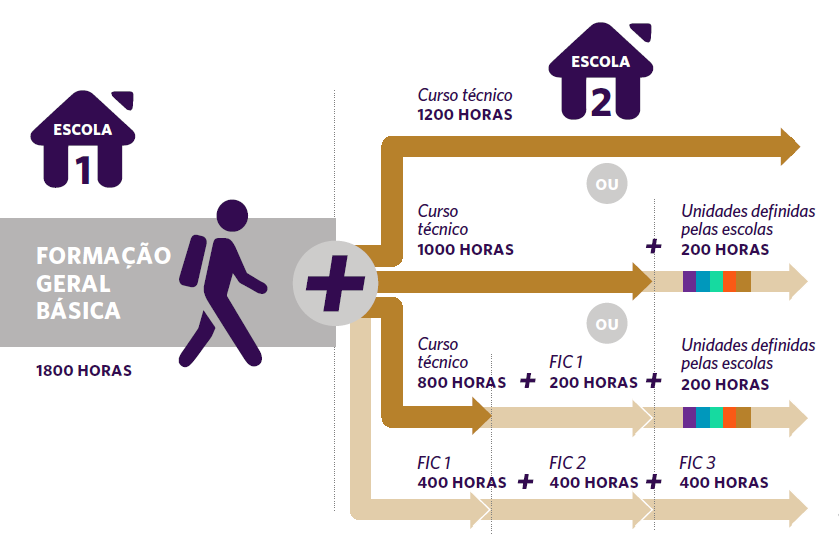 14
O novo Ensino médio
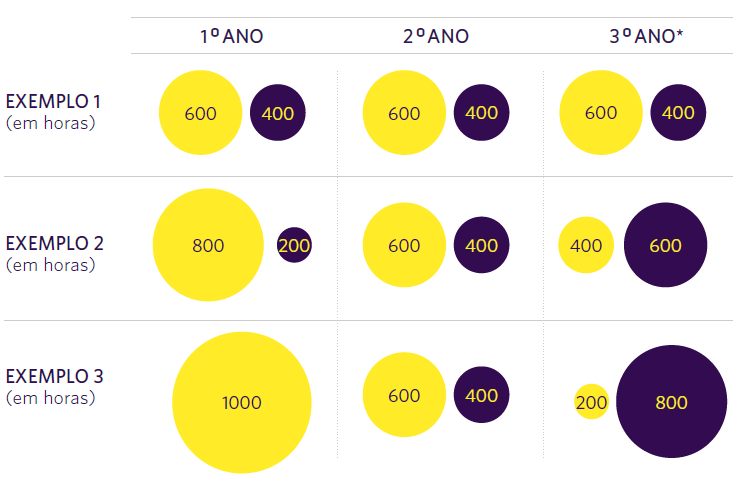 15
O novo Ensino médio
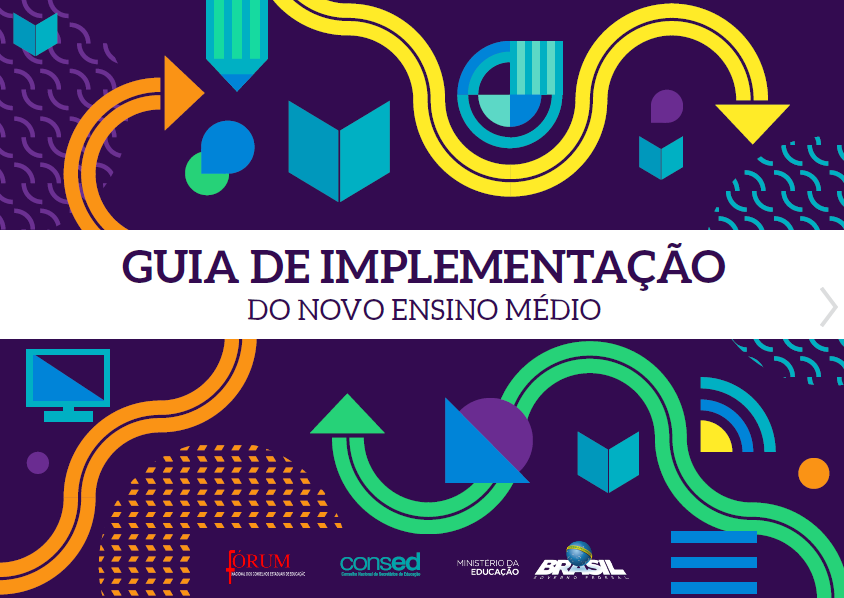 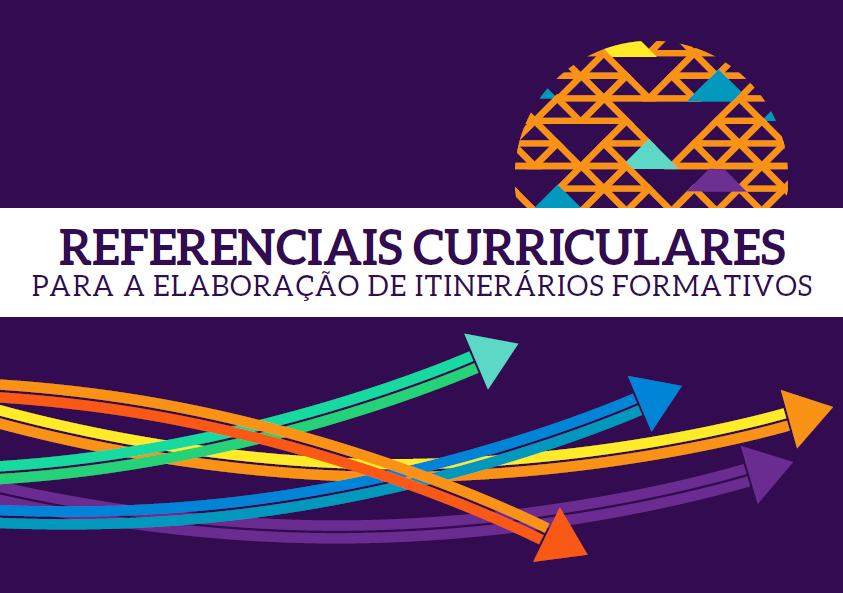 http://novoensinomedio.mec.gov.br/
16
A implementação da bncc
Programa de Apoio à Implementação da BNCC – ProBNCC 
Revisão ou elaboração dos currículos das redes
Revisão ou elaboração dos projetos pedagógicos das escolas
Formação dos professores

Programa Nacional do Livro e Material Didático – PNLD 
Elaboração dos materiais 	didáticos

Sistema Nacional de Avaliação da Educação Básica – SAEB 
Revisão das matrizes de avaliação das provas padronizadas
17
A implementação da bncc
Para Educação Infantil e Ensino Fundamental
Homologação
Revisão ou elaboração dos currículos dos estados em regime de colaboração
Revisão ou elaboração dos projetos pedagógicos das escolasFormação dos professores
Uso em sala de aula
2017
2018
2019
2020
2021
18
A implementação da bncc
Para Ensino Médio
Homologação
Revisão ou elaboração dos currículos dos estados em regime de colaboração
Revisão ou elaboração dos projetos pedagógicos das escolasFormação dos professores
Uso em sala de aula
2017
2018
2019
2020
2021
19
os Temas Contemporâneos Transversais (TCT)
Temas Contemporâneos buscam melhorar a aprendizagem ao contextualizar o que é ensinado, com itens de interesse dos estudantes e de relevância para seu desenvolvimento.
De maneira que o estudante não termine sua educação vendo apenas conteúdos abstratos e fora de sua realidade, mas que  e aprenda sobre os temas que são relevantes para sua atuação na sociedade
20
6 Macro Áreas dos TCTs
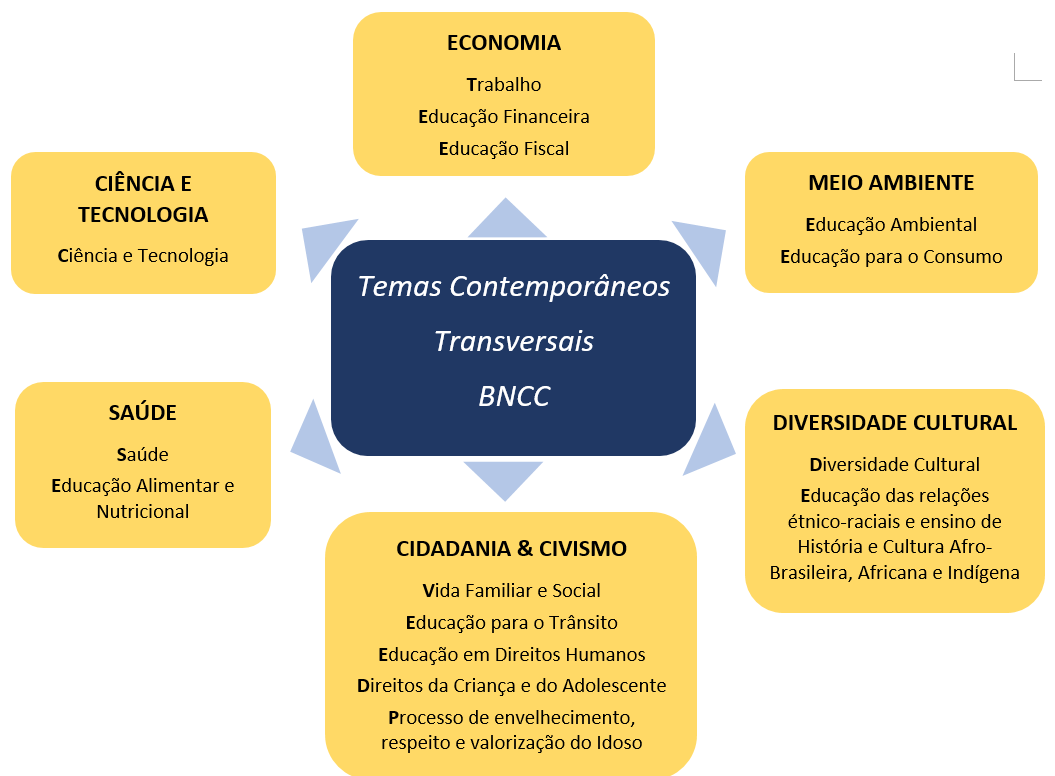 21
Saúde é uma das principais
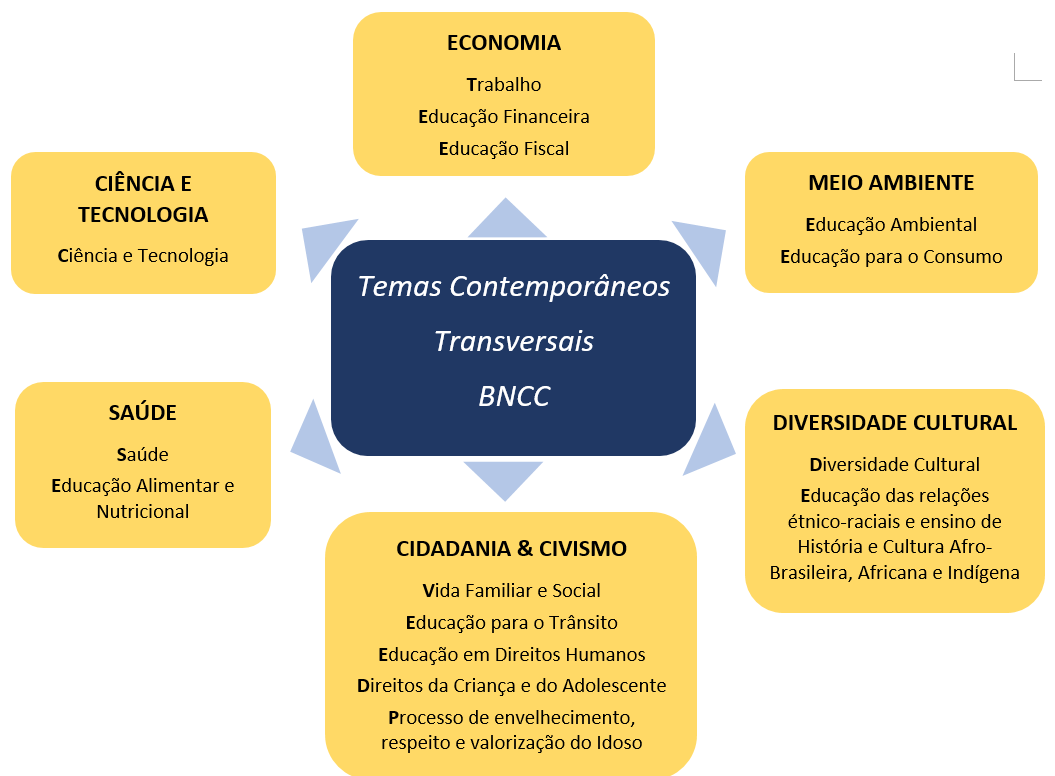 22
O Desafio
Como melhorar a aprendizagem e facilitar o trabalho dos professores integrando os 15 temas transversais da BNCC aos currículos e práticas pedagógicas das escolas?

BNCC: “[...] incorporar aos currículos e às propostas pedagógicas a abordagem de temas contemporâneos que afetam a vida humana em escala local, regional e global, preferencialmente de forma transversal e integradora.”
23
O Desafio
Como melhorar a aprendizagem e facilitar o trabalho dos professores integrando os 15 temas transversais da BNCC aos currículos e práticas pedagógicas das escolas?

BNCC: “[...] incorporar aos currículos e às propostas pedagógicas a abordagem de temas contemporâneos que afetam a vida humana em escala local, regional e global, preferencialmente de forma transversal e integradora.”
Intradisciplinar
Cruzamento entre conteúdo e habilidades
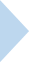 Abordar o tema
24
O Desafio
Como melhorar a aprendizagem e facilitar o trabalho dos professores integrando os 15 temas transversais da BNCC aos currículos e práticas pedagógicas das escolas?

BNCC: “[...] incorporar aos currículos e às propostas pedagógicas a abordagem de temas contemporâneos que afetam a vida humana em escala local, regional e global, preferencialmente de forma transversal e integradora.”
Intradisciplinar
Interdisciplinar
Cruzamento entre conteúdo e habilidades
Modulos de Aprendizagem Integrada
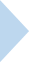 Abordar o tema
Abordar o tema 
De forma integradora
25
O Desafio
Como melhorar a aprendizagem e facilitar o trabalho dos professores integrando os 15 temas transversais da BNCC aos currículos e práticas pedagógicas das escolas?

BNCC: “[...] incorporar aos currículos e às propostas pedagógicas a abordagem de temas contemporâneos que afetam a vida humana em escala local, regional e global, preferencialmente de forma transversal e integradora.”
Intradisciplinar
Interdisciplinar
Transdisciplinar
Cruzamento entre conteúdo e habilidades
Modulos de Aprendizagem Integrada
Projetos Integradores e Transdisciplinares
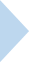 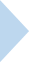 Abordar o tema
Abordar o tema 
De forma integradora
Abordar o tema 
De forma integradora
De forma transversal
26
Implementação
Intradisciplinar
Interdisciplinar
Transdisciplinar
Cruzamento entre conteúdo e habilidades
Modulos de Aprendizagem Integrada
Projetos Integradores e Transdisciplinares
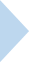 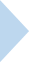 Curadoria de projetos transdisciplinares, sob a ótica dos temas transversais, envolvendo todos os professores e a comunidade escolar.
Cruzamento dos conteúdos propostos dos temas transversais com às competências da BNCC
Diretrizes para espaços interdisciplinares em que duas disciplinas tratam os assuntos transversais de forma integrada
27
Exemplos
Intradisciplinar
Interdisciplinar
Transdisciplinar
Cruzamento entre conteúdo e habilidades
Modulos de Aprendizagem Integrada
Projetos Integradores Transdisciplinares
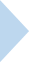 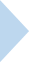 CNIJMA:
As MAIs Argentinas:
Matriz BNCC x Temas Transversais:
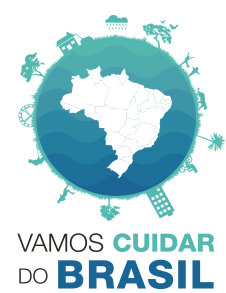 Alunos:
“O meu projeto é uma malha que absorve a água e faz com que não seja preciso irrigar a horta o tempo todo, isso economiza muita água”
 “Aqui pude conversar com uma indígena e vou até fazer uma pintura de urucum no braço”,
“Aprendi a dançar carimbó, dança típica do Pará, e também ensinei a quadrilha das nossas festas juninas”, 
Depois os alunos bateram um papo com o cineasta João Amorim
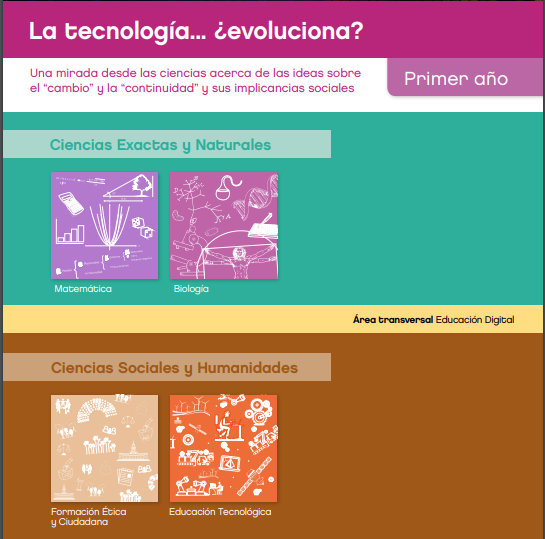 Matemática
Ed. Financeira
EF08MA09:
Resolver e elaborar problemas que possam ser representados por equações polinomiais e 2o grau: ax²=b
Como ganhar dinheiro com Juros Compostos

a(1+i)²=b
28
Exemplo MAI
3o Bimestre
Arte + Português
Direitos Humanos
4o Bimestre
Ed. Física + Ciência
Educação Alimentar
1o Bimestre
História + Geografía
Diversidade Cultural
2o Bimestre
Ciências + Matemática
Educação Financeira
Horário de Aulas 1o Bimestre - 5o Ano do Ensino Fundamental
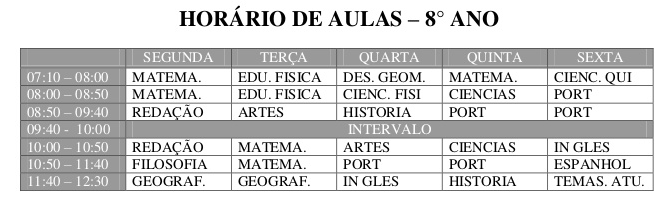 HISTORIA + GEO.
HISTORIA + GEO.
29
Materiais em elaboração
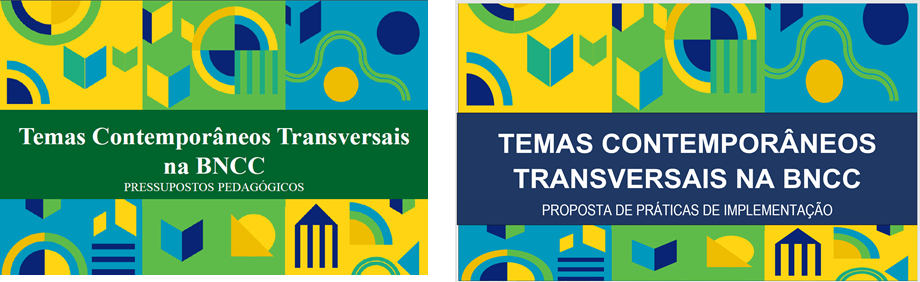 30
Onde incluir novos materiais
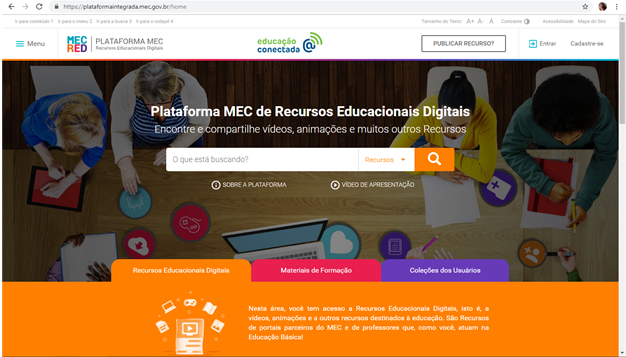 31
Fluxo de trabalho
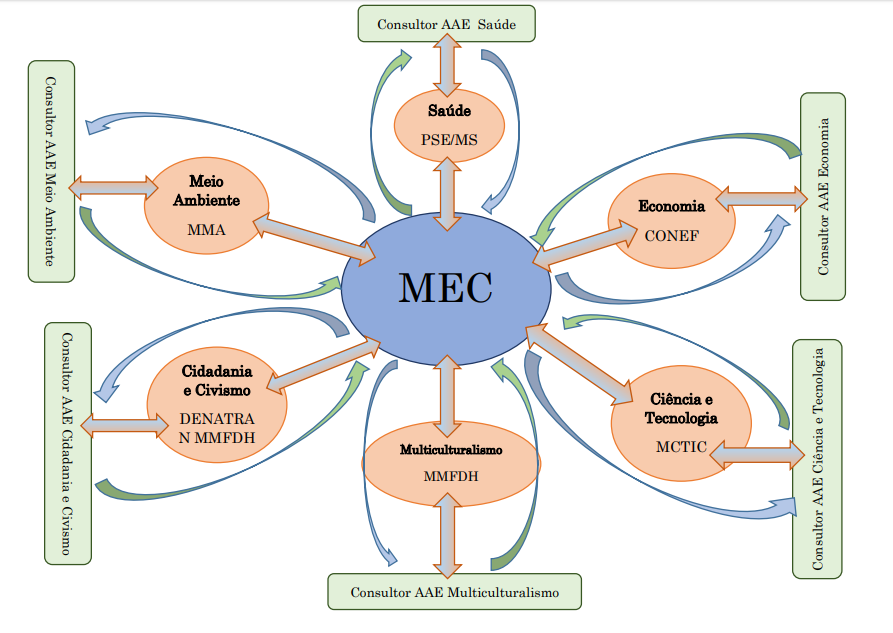 MEC
32
OBRIGADO
Leonardo Lapa Pedreira
Coordenador-Geral de Temas Transversais e Educação Básica Integral – DPR/SEB/MEC
leonardo.pedreira@mec.gov.br